Ameera is pulling Joanne’s hair
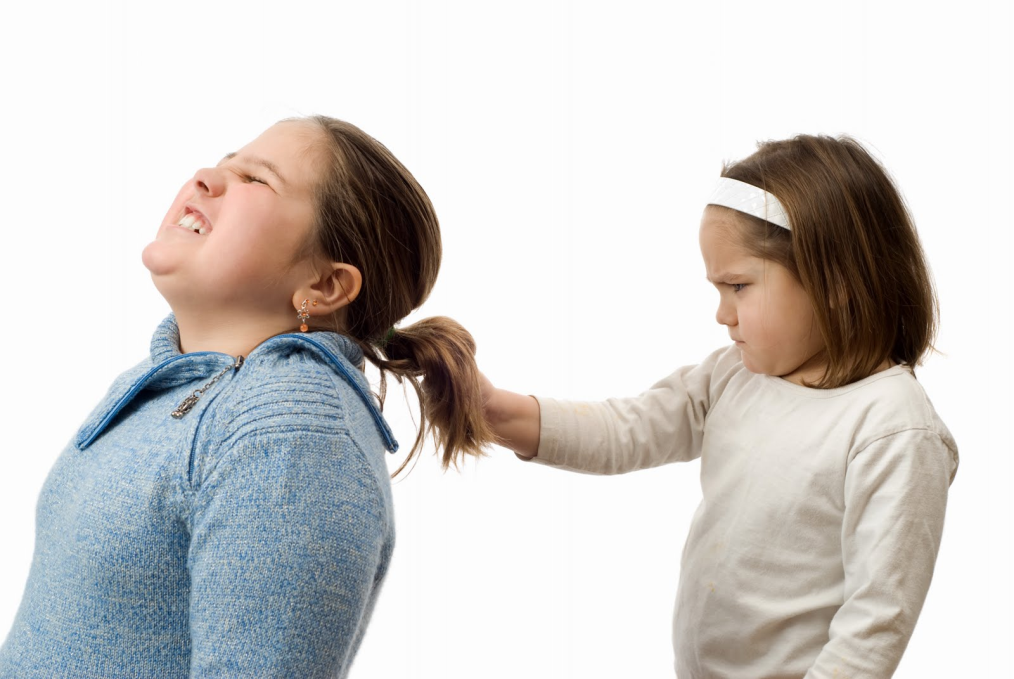 Kalista is calling Matt ‘gay’
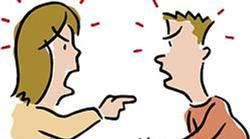 The children won’t play with Stefan
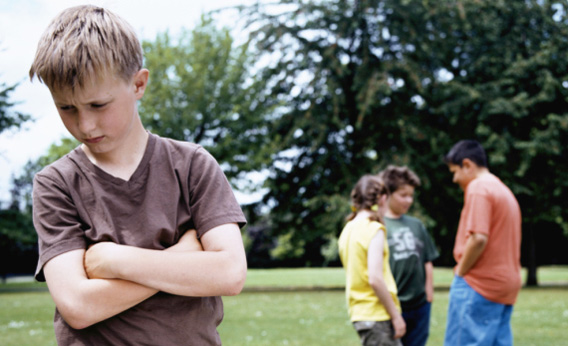 Hannah, Jan and Sam are laughing at Harry
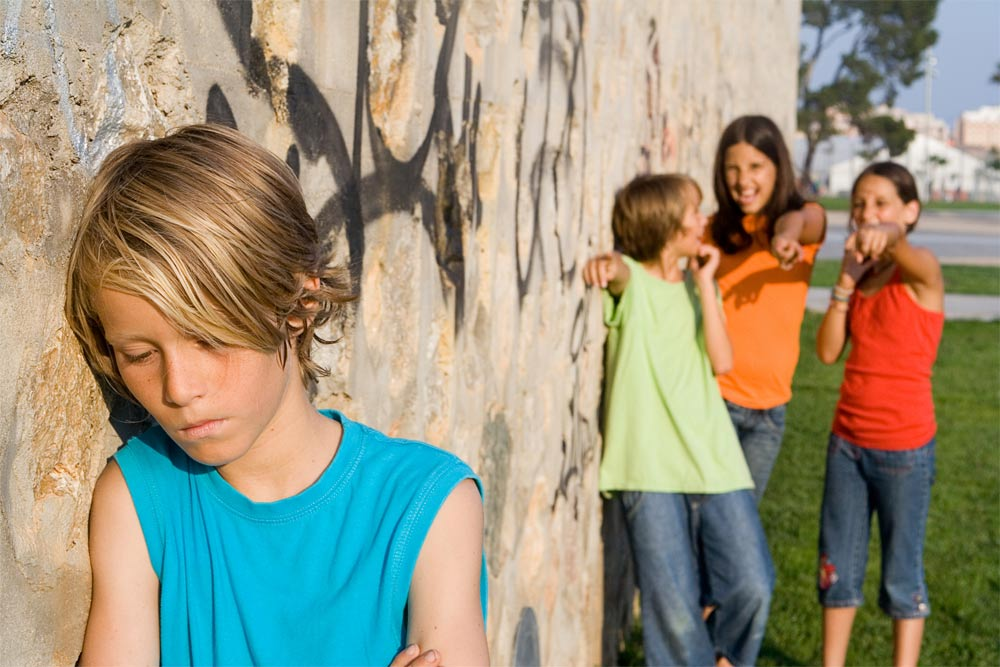 Jason pushes Lewis over
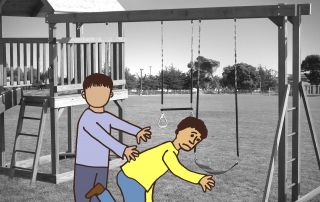 Karina won’t share her toys
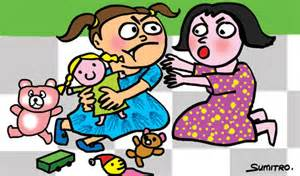 Jen is trying to pull Bill’s cap off
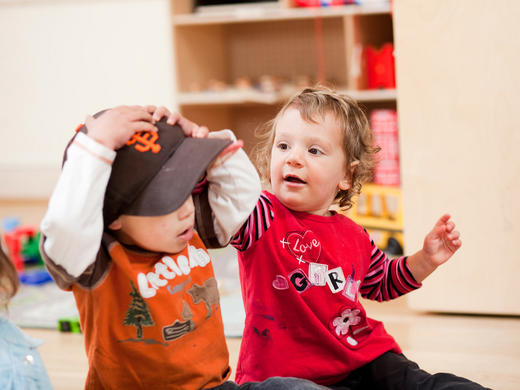 Johnny says Sarah’s Mum is a ‘lezza’
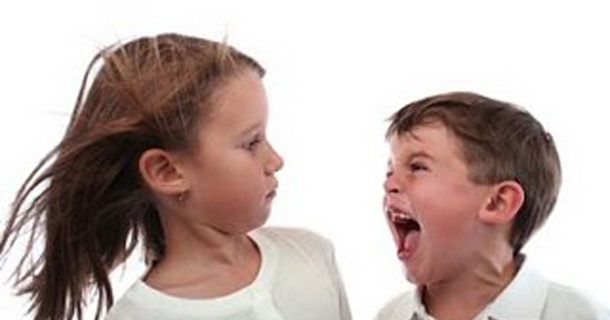 Al won’t share his birthday cake with Samir.Samara and Roisin have hidden Ana’s book bag.Alan tried to pull off Sohalla’s headscarf.Sarah says Karen is stupid because she finds reading hard.
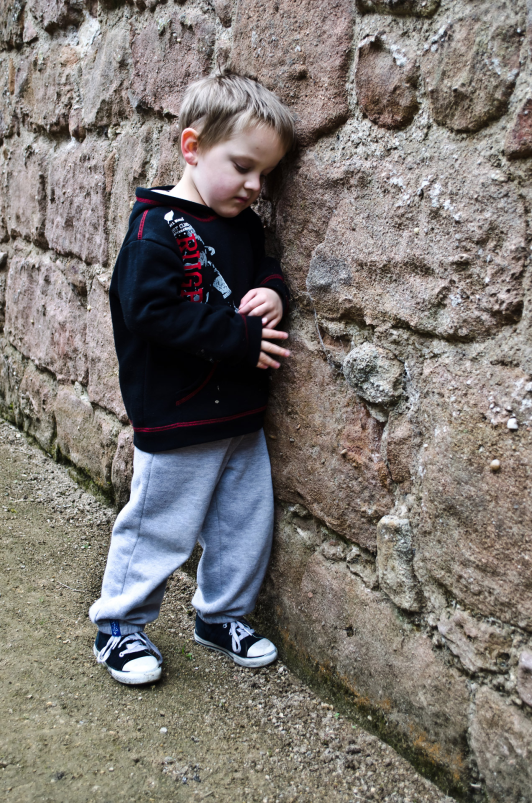